Title of Presentation
Author Names, Author Names
Affiliation, University or Institution, Country
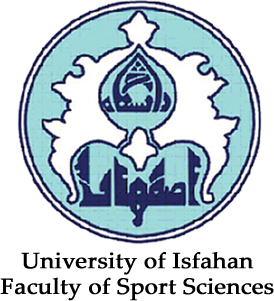 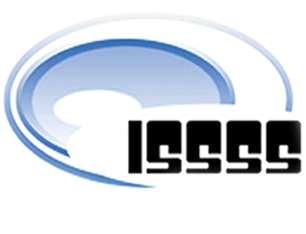 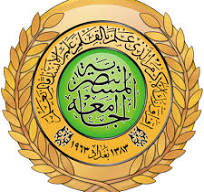 11th Conference of the International Society for the Social Sciences of Sport. 3-4 December, 2024. Isfahan, Iran
Oral Presentations
The time slot for an oral presentation is 13 minutes, including discussion.
A talk should, therefore, not exceed 10 minutes.
8th Conference of the International Society for the Social Scieces of Sports. 16-17 November, 2016. Isfahan, IRAN
Guidelines for Academic Presentations
It is advisable that you think in terms of the following slides:

A title slide – Name, Title and what the paper is about 
One slide with the hypothesis you want to investigate 
2 or 3 slides covering your current research plan 
2 or 3 slides covering your results
2 or 3 slides for discussion an conclusion
8th Conference of the International Society for the Social Scieces of Sports. 16-17 November, 2016. Isfahan, IRAN
Oral Presentations
The room for oral presentations will be equipped with a multimedia PC running Windows, which has a CD/DVD drive, Microsoft PowerPoint and Acrobat Reader available.
You may bring your presentation on a CD or on a USB flash drive. 
In case you have doubts about your presentation being properly displayed by the available equipment, please check it as soon as possible in the preparation room.
8th Conference of the International Society for the Social Scieces of Sports. 16-17 November, 2016. Isfahan, IRAN
Guidelines for Academic Presentations
Use colours that work well together – that are easy to see from far away
Limit the information provided on each slide to only the essentials
Use effects, transitions and animation very sparingly
8th Conference of the International Society for the Social Scieces of Sports. 16-17 November, 2016. Isfahan, IRAN
Guidelines for Academic Presentations
Use clip art, pictures, charts, tables and diagrams to enhance presentation content
Use a chart or graph to present statistics
Data in graphs is easier to comprehend & retain than is raw data
Trends are easier to visualize in graph form
Always title your graphs
No more than two graphs per slide
8th Conference of the International Society for the Social Scieces of Sports. 16-17 November, 2016. Isfahan, IRAN
Guidelines for Academic Presentations
Use 1-2 slides per minute of your presentation
Write in point form, not complete sentences
Include 4-5 points per slide
Avoid wordiness: use key words and phrases only
8th Conference of the International Society for the Social Scieces of Sports. 16-17 November, 2016. Isfahan, IRAN
Guidelines for Academic Presentations
Use an effective and strong closing
Your audience is likely to remember your last words

Use a conclusion slide to:
Summarize the main points of your presentation
Suggest future avenues of research
8th Conference of the International Society for the Social Scieces of Sports. 16-17 November, 2016. Isfahan, IRAN
Thank you for your attention!